Introduction to MS Dynamics NAV VIII.
Ing.J.Skorkovský,CSc. 
MASARYK UNIVERSITY BRNO, Czech Republic 
Faculty of economics and business administration 
Department of corporate economy
Stockkeeping Units
Stockkeeping units are a supplement to item cards, they do not replace them, although they are related to them.
Stockkeeping units allow you to differentiate information about an item for a specific location (such as a warehouse or distribution center) or a specific variant (such as different shelf numbers and different replenishment information), for the same item.
How to create a new SKU
Open an Item Card
Button Function
Create SKU 
Specify Location
You can specify also condition such as Item in inventory only 
OK
Do we have some SKU already ?
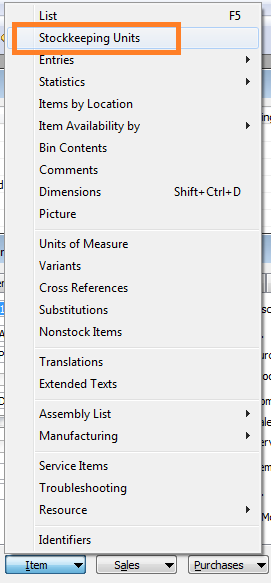 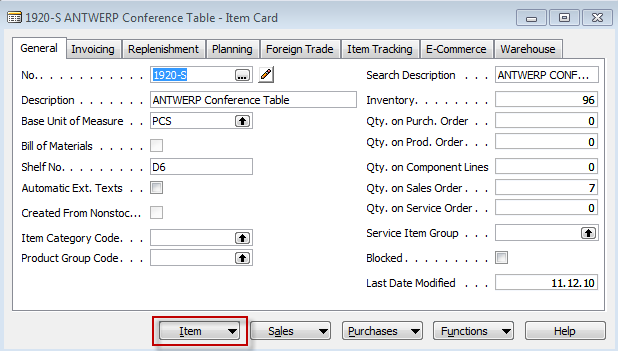 Creation of the SKU
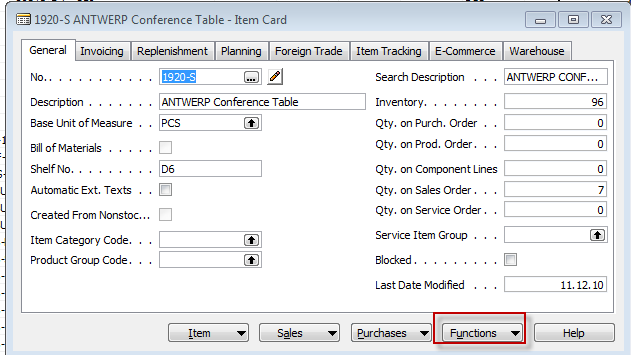 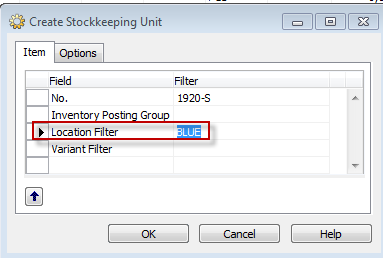 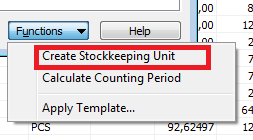 SKU list
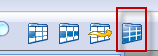 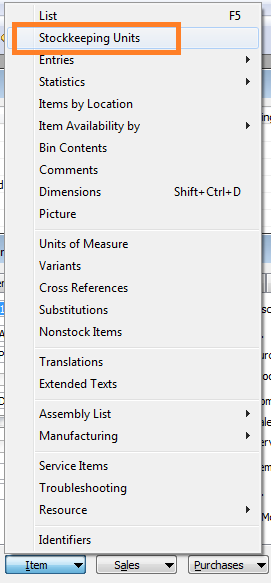 See all (filter „killer“)
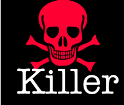 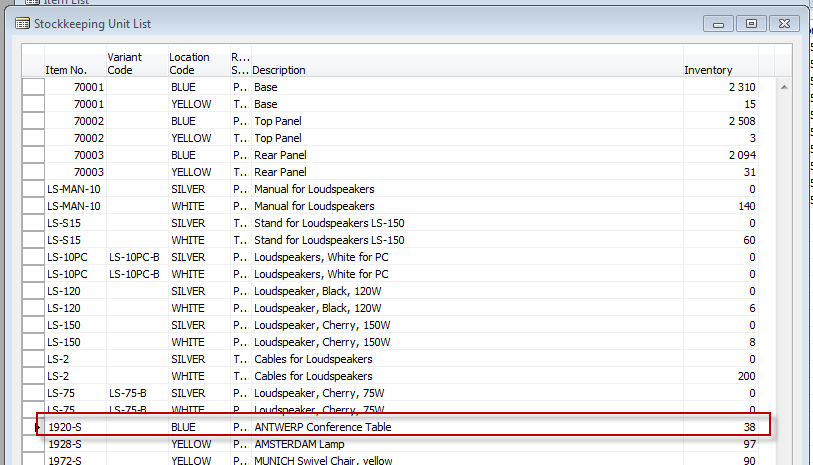 Creation of the second SKU (RED)
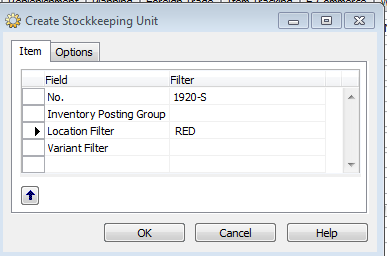 Quantity in both locations (SKU) are the same as before
Items by location were :
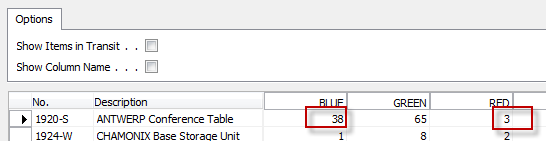 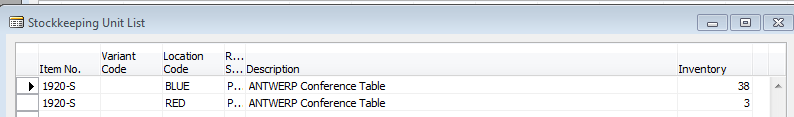 SKU Card is more simpler than original Item Card
SKU has priority over original  Item Card
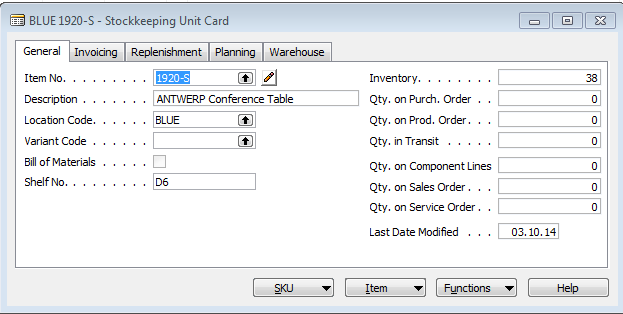 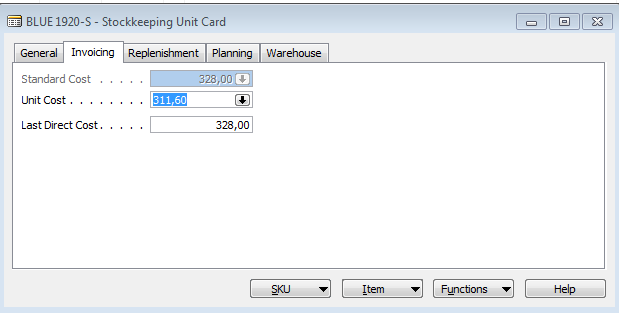 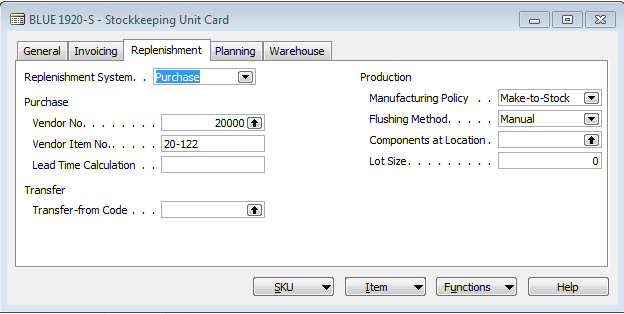 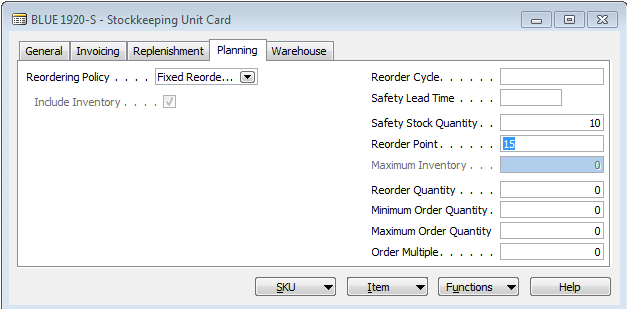 Item Card <->SKU Card
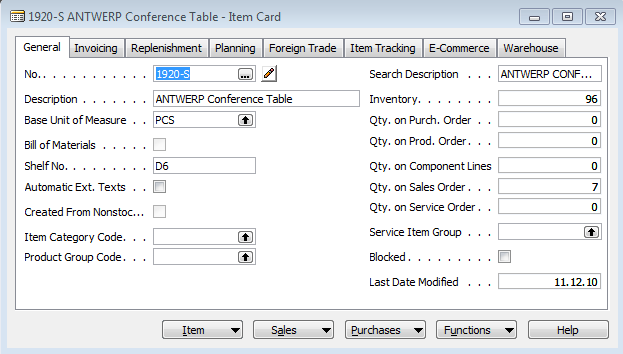 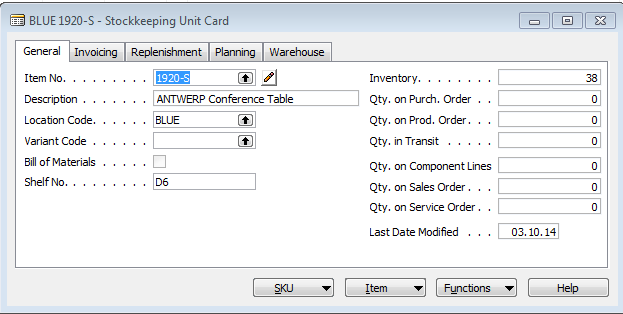 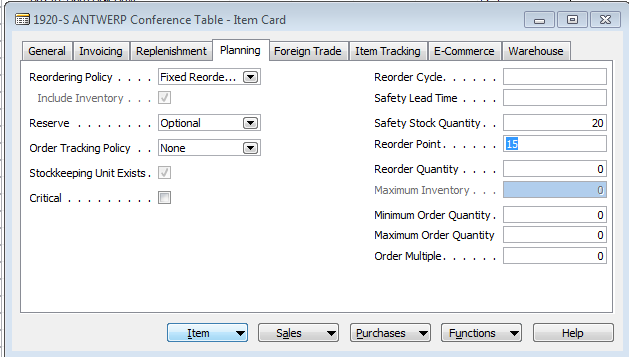 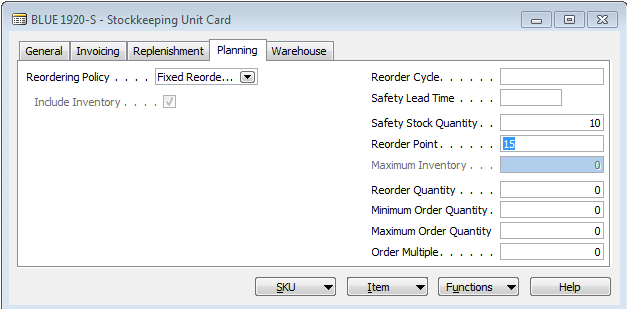 Transfer from SKU Blue->SKU Red
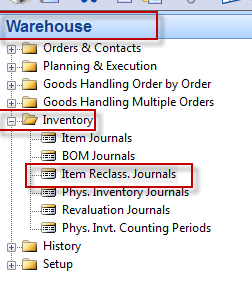 By use of Show Column add to the 
Item Reclass. Journal  New Location Code field !!!!
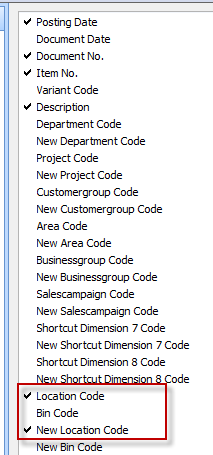 Transfer from SKU Blue->SKU Red
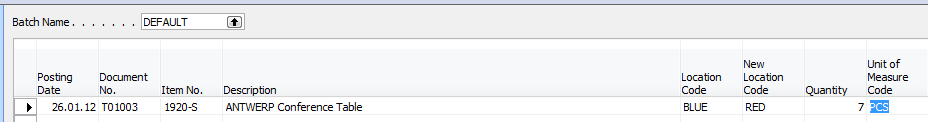 F11
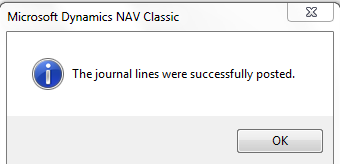 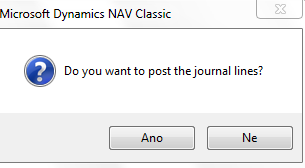 Item Ledger Entries and SKU cards
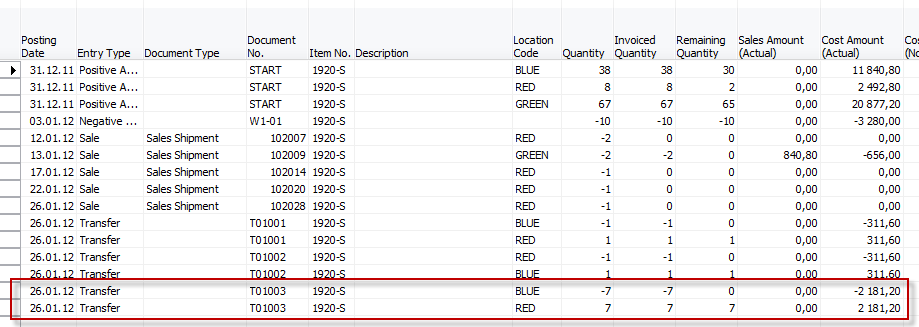 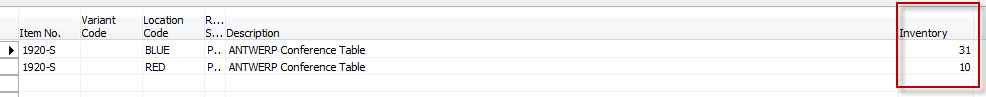 38-7=31 and 3+7=10
End of the section VIII.
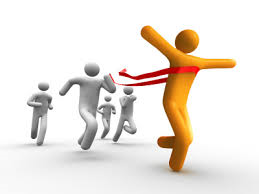